CGM 402 – OKUL DIŞI ÖĞRENME ORTAMLARI
Prof. Dr. Aysel KÖKSAL AKYOL
Okul dışı öğrenme ortamlarına neden ihtiyaç duyulur?
Sohbet bölümünden yazabilirsiniz.
Bir kağıda yazıp ekrandan gösterebilirsiniz.
Sözsüz anlatabilirsiniz?
Siz nasıl anlatmak isterseniz 
Gönüllü bir kişi söylenenleri not aslın 
Gönüllü bir kişi sohbetten yazılanları not alsın 
Gönüllü bir kişi diğer yöntemlerle söylenenleri not alsın 
AÇIK HAVA DENEYİMİNDE ÇOCUK GELİŞİMCİNİN ROLÜ
Gelişimsel değerlendirme sürecinin 
gerçekleştirilebileceği ortamlar

Daha sağlıklı sonuçlar alınabilecek 
değerlendirmelere imkan sağlar
AÇIK HAVA DENEYİMİNDE ÇOCUK GELİŞİMCİNİN ROLÜ
Çocuklar için daha doğal ortam

Yapılandırılma ya da yapılandırılmama 
şansı var
AÇIK HAVA DENEYİMİNDE ÇOCUK GELİŞİMCİNİN ROLÜ
Çocuk için doğal gözlem, 

Değerlendirmeye gereksinim kalmadan gözlem yolu ile çocuğu tanıma fırsatı
AÇIK HAVA DENEYİMİNDE ÇOCUK GELİŞİMCİNİN ROLÜ
Çocuğun gelişimin desteklenebilmesi için bir çok materyal, araç gerek imkanı sağlar

Aileler için örnek uygulama önerileri 
verilebilir
AÇIK HAVA DENEYİMİNDE ÇOCUK GELİŞİMCİNİN ROLÜ
Ekstra harcamalara gerek olmadan, 
ekonomik şekilde çocuğun gelişiminin 
desteklenmesine fırsatlar sunar.

Hem bireysel hem de grup içerisinde 
gelişim değerlendirme ve gelişim destek 
uygulaması şansı tanır
AÇIK HAVA DENEYİMİNDE ÇOCUK GELİŞİMCİNİN ROLÜ
Gelişimci hem aileye hem çocuğa rol 
model olabilir.
Bu günlük bu kadar 
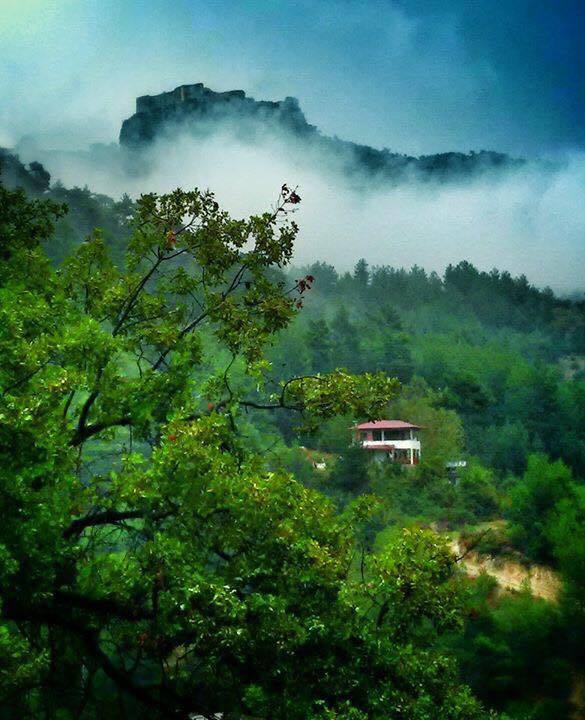 Kaynakça
Cappellaro, E., Yazıcı, Z. (2020). Çocukluk Dönemi Çevre Eğitiminde Paydaşların Rolü. Erken Çocukluk Döneminde Çevre Eğitimi. Ed.:Refika Olgan. 
Ankara: Pegem Akademi